CH 11: Electricity and Its Production
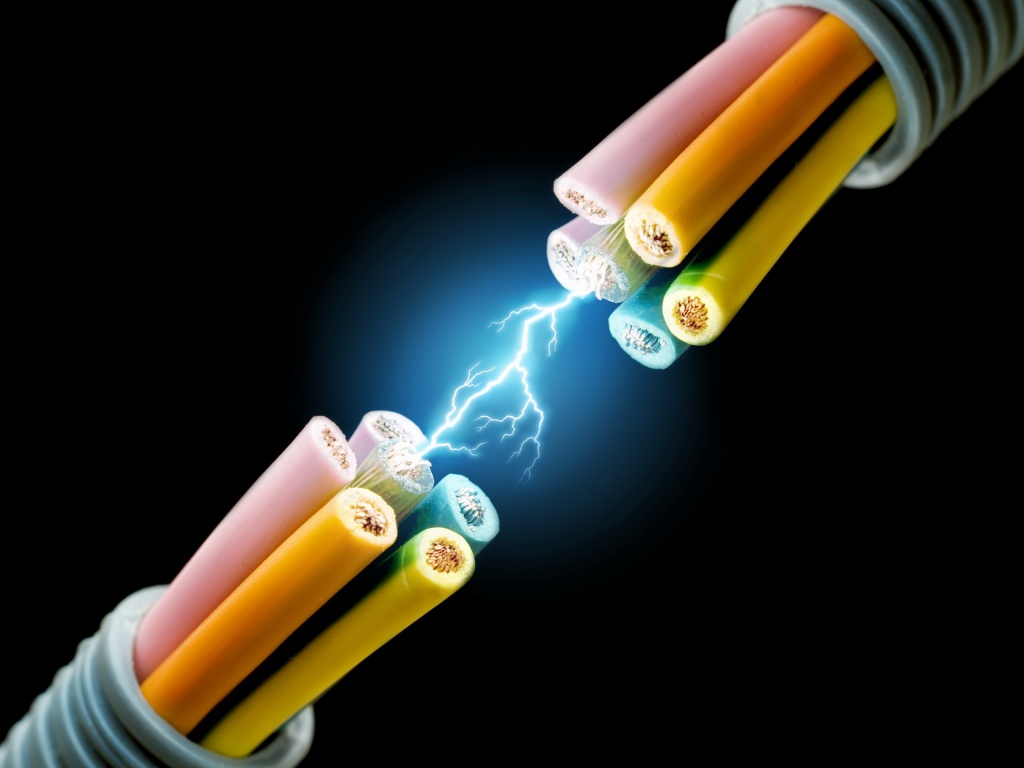 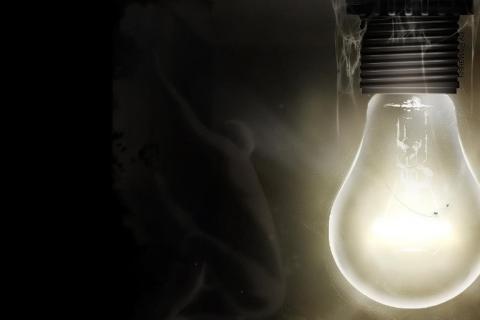 11.3 – Electric Potential Difference
11.3 – Electric Potential Difference
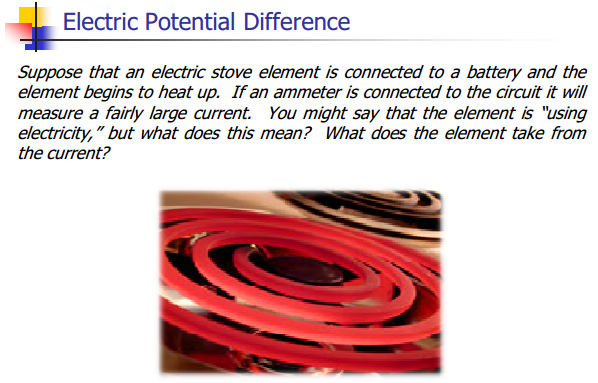 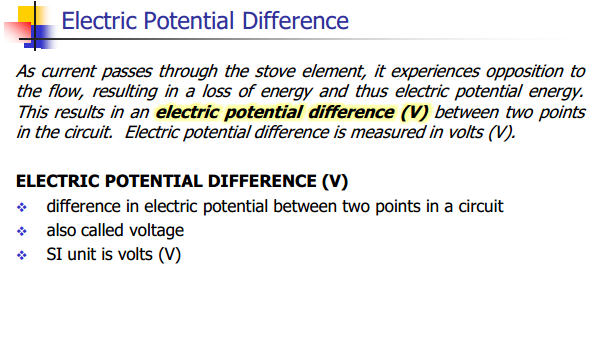 Practice #1 pg. 511
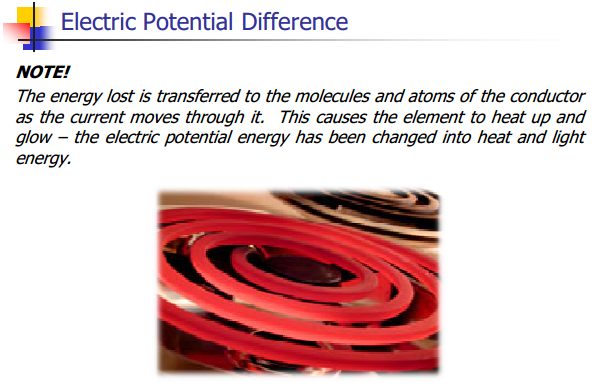 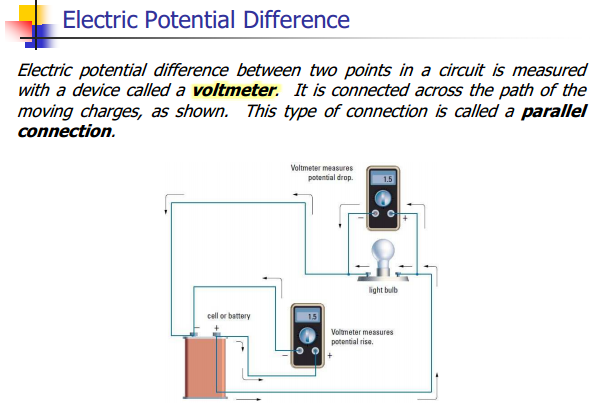 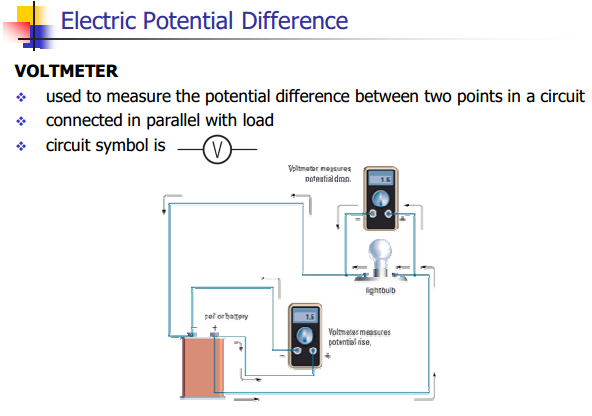 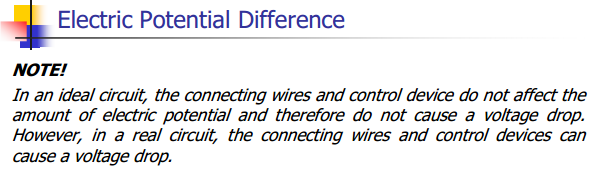 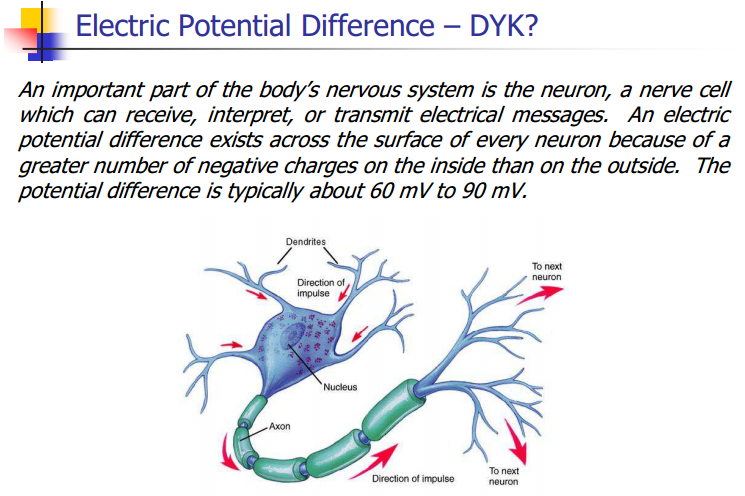 Classwork& Homework